Auxiliary Outreach
2023-2024 Department of Michigan
Chairman Jared Blum
Banding Together for Our Veterans, the Angels Among Us
Auxiliary Outreach
Building Partnerships
Vote on opportunity in your meeting & record in your minutes
 One-time event or regularly scheduled activity
 Auxiliary members are only volunteers
 One member or many may participate in the volunteer opportunity
Auxiliary Outreach is…
When an Auxiliary member, group or members or an entire Auxiliary volunteers for an organization outside of our own

Examples
Working with parks and recreation departments
Working with firefighters on fire safety
Participate in walks that benefit other organizations
Handing out food at soup kitchens
Delivering food for Meals on Wheels
And many more!
Volunteer work that is performed for the benefit of the Post or Auxiliary

Examples
Repairs or maintenance to the Post home
Cooking or serving a meal for a Post or Auxiliary fundraiser
“Buddy” Poppy distribution
VFW or Auxiliary meetings, conventions, conferences or school of instruction
Auxiliary Outreach is not…
Ask your membership

Reaching into your communities
Health Organizations
Schools
Recreation Groups
Senior Centers
Youth Groups
Other Nonprofits
Partnership Opportunities
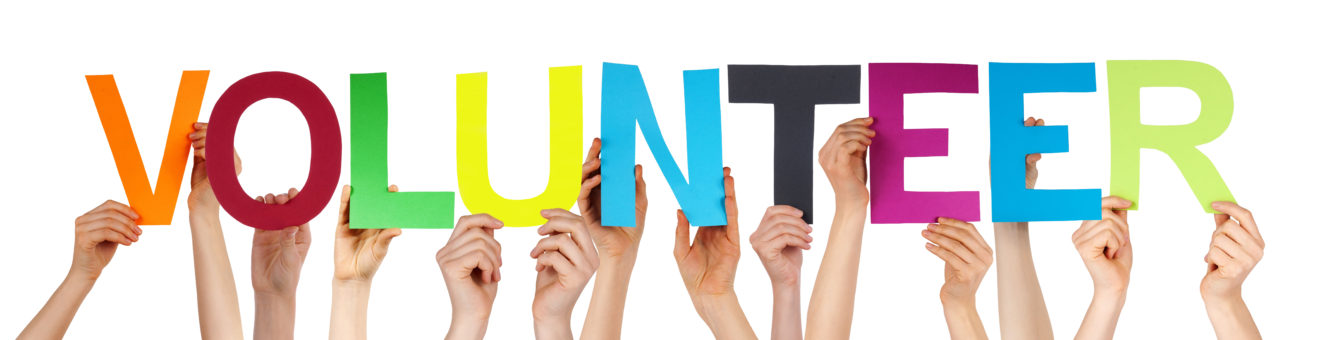 Partnership Opportunities
Youth
Tutor students
Volunteer with after-school programs
Senior Citizens
Read to residents in a nursing home
Drive senior citizen to doctor appointments
Animals and the Environment
Clean or plant flowers in a local park
Take care of animals at an animal shelter
Hungry and/or Homeless
Volunteer at a soup kitchen or food pantry
Help organize/sort donations at a homeless shelter
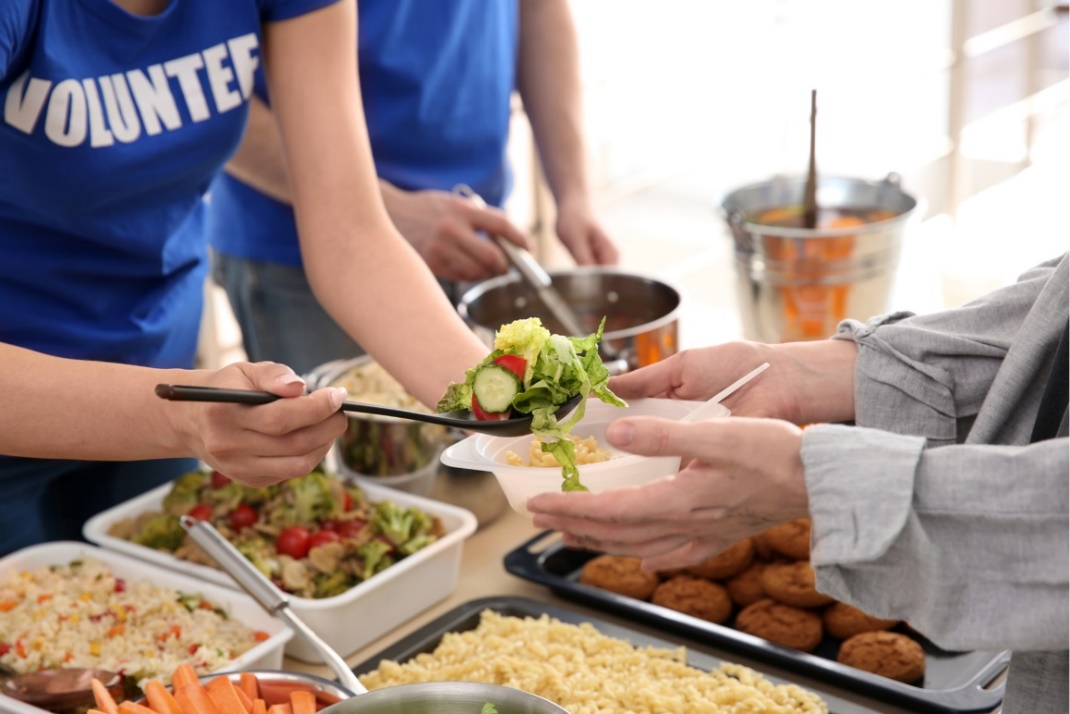 Reporting
Motion to accept volunteer hours for Auxiliary Outreach
Indicate the project that your Auxiliary has accepted to do.  You want to make sure everyone is on the same page and approves what you are volunteering to do

Auxiliary participated in Auxiliary Outreach.  Volunteerism that benefits the community at large, assisting individuals with special needs or the elderly, etc.  REPORT NUMBER OF MEMBERS AND HOURS!
Indicate in your reporting the project that you did, how many members participated and the numbers of hours completed
Reporting
another organization not affiliated with the VFW or VFW Auxiliary
Citation to every Auxiliary that partners with another organization within their community
Auxiliaries must send the entry form to chairman by March 31, 2024
Important Details
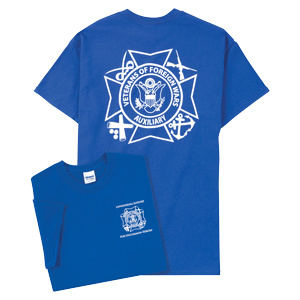 Show your PRIDE, wear something Auxiliary-branded

Not appropriate to openly recruit for membership at the event

Have membership information available should someone ask
Contact Information
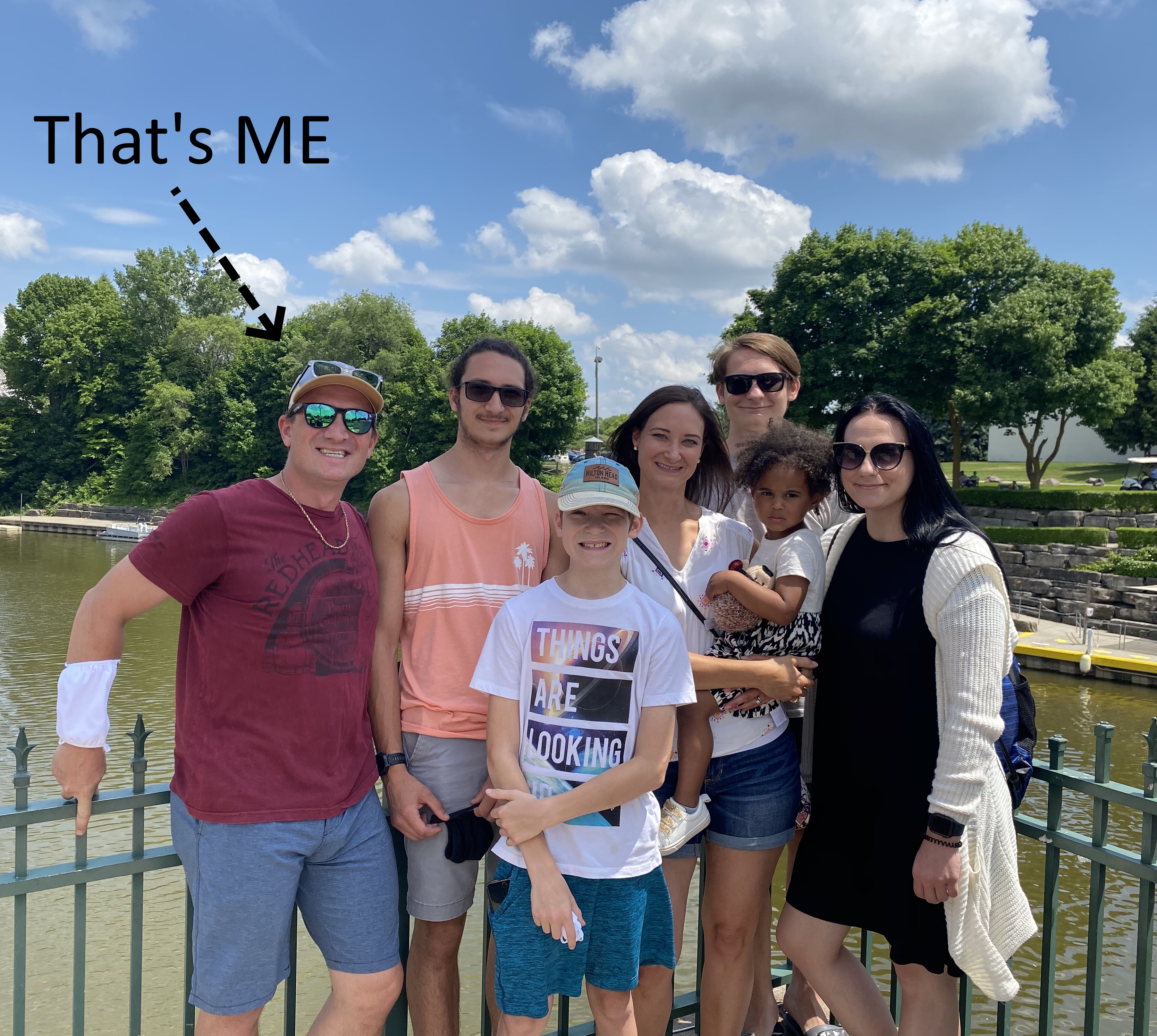 JBLUM25@GMAIL.COM
734-771-3050